Презентация на тему: «Театральная неделя в детском саду.»
Театр – это волшебный край, в котором ребенок радуется,
играя, а в игре он познает мир!




Неделю театра в старшей группе №6 
подготовила и провела Лобур Н.В.
«Введите в мир театра малыша,И он узнает, как сказка хорошаПроникнется и мудростью, и добротой,И с чувством сказочным пойдет Он жизненной тропой.»
Г. Попова
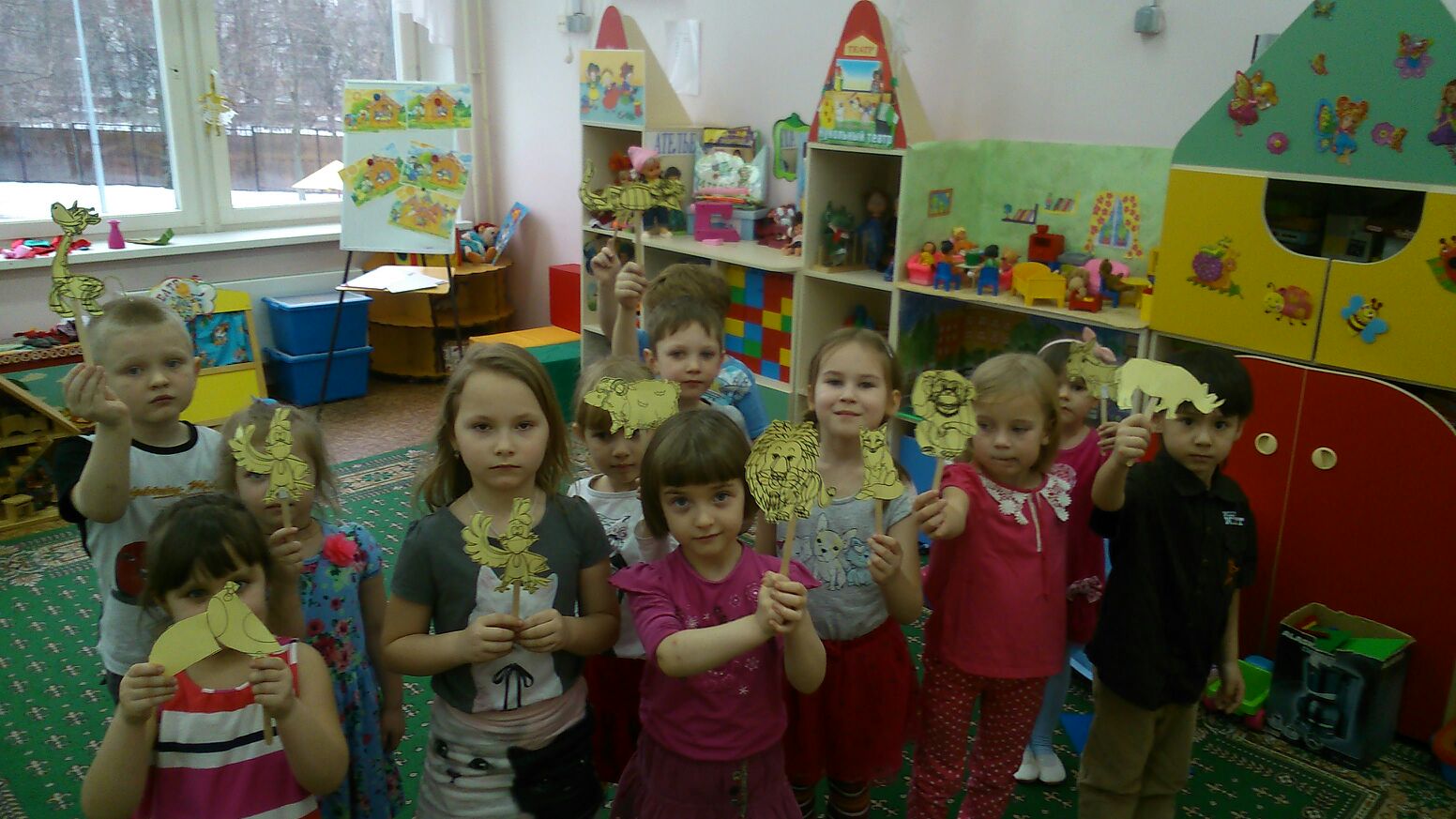 Театральная деятельность в детском саду:
Это хорошая возможность раскрытия творческого потенциала ребенка, воспитания творческой направленности личности. Дети учатся замечать  в окружающем мире интересные идеи, воплощать их, создавать свой художественный образ персонажа;
У детей развивается творческое воображение , ассоциативное мышление, речь, умение видеть необычные моменты в обыденном, смело проявлять свои эмоции и высказывать свое мнение;
Театрализованная деятельность помогает ребенку преодолеть робость, неуверенность в себе, застенчивость;
Таким образом, театр помогает ребенку развиваться всесторонне.
Очень мы театр любим,
Круглый год мы с ним дружим:
В нашей группе все актеры,
Кукловоды, танцоры,
Акробаты и жонглеры,
Балерины, режиссеры!
Каждый день и каждый час
Мы хотим играть для Вас!!
Если б видел Станиславский –
Был бы очень рад за нас.
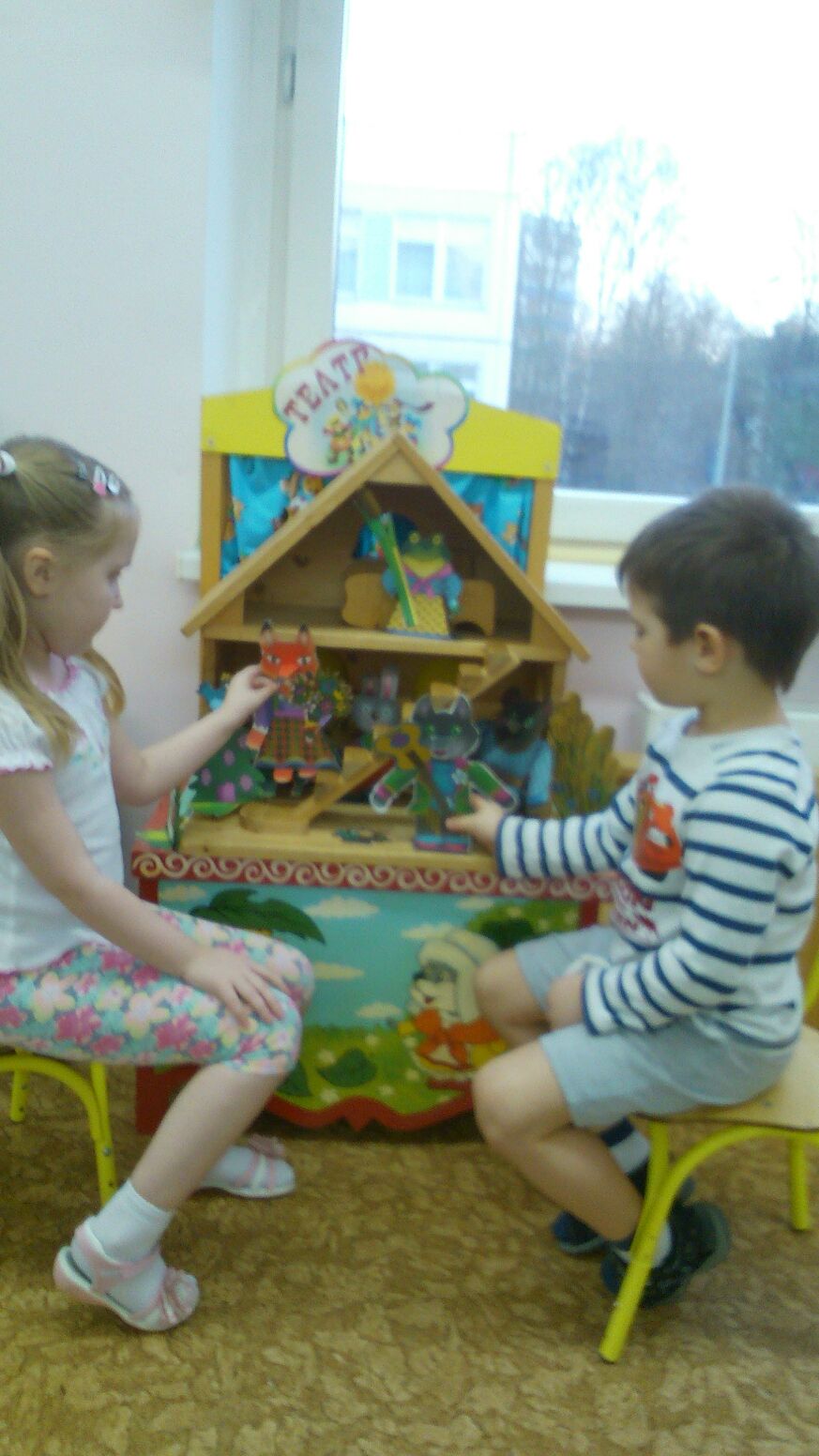 Целую неделю наша группа жила «театром». Согласно составленному
плану, были организованы мероприятия с детьми, направленные на
развитие интереса к театрализованной деятельности.
По сказке «Маша и медведь» было проведено занятие по математике.
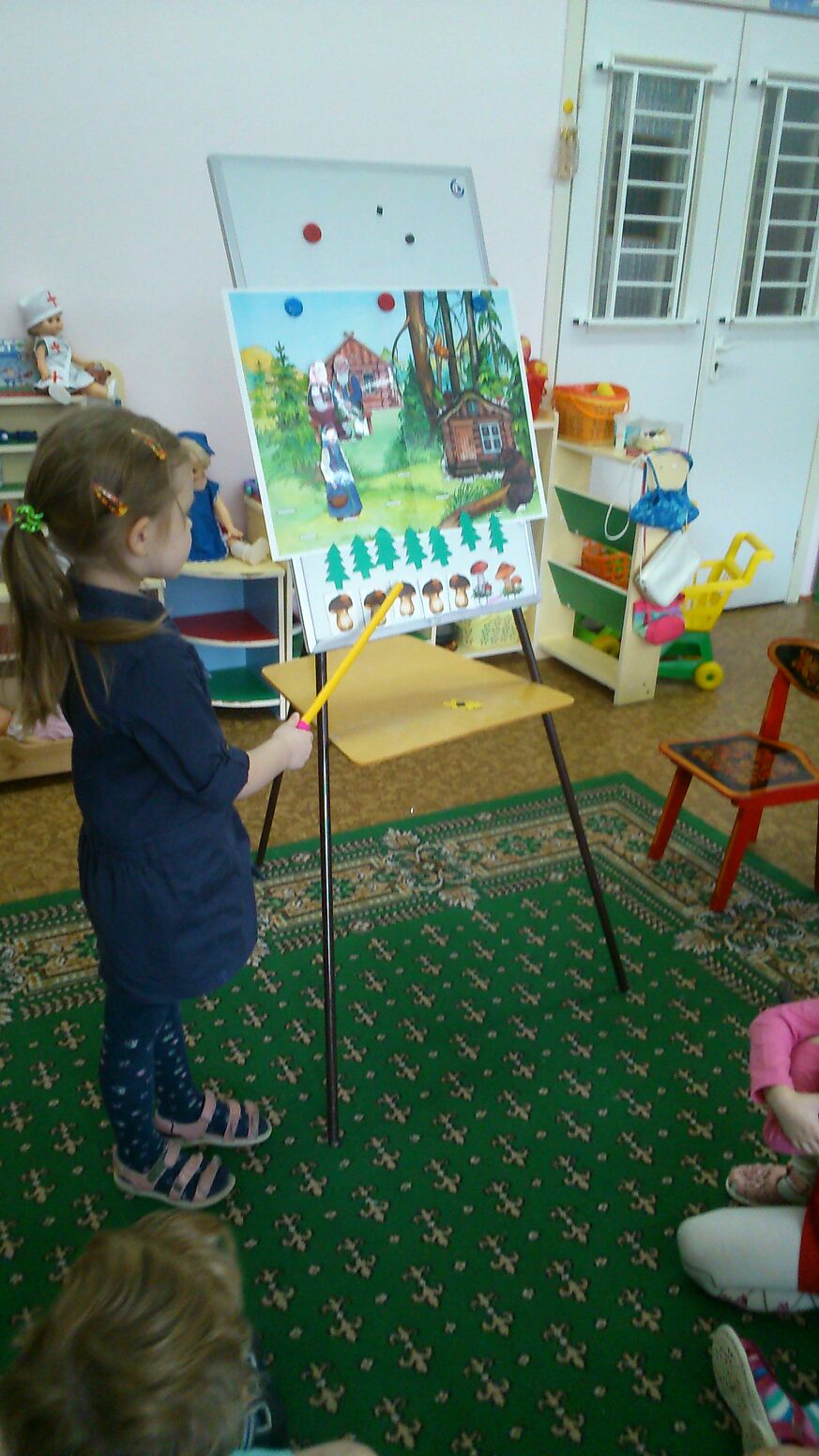 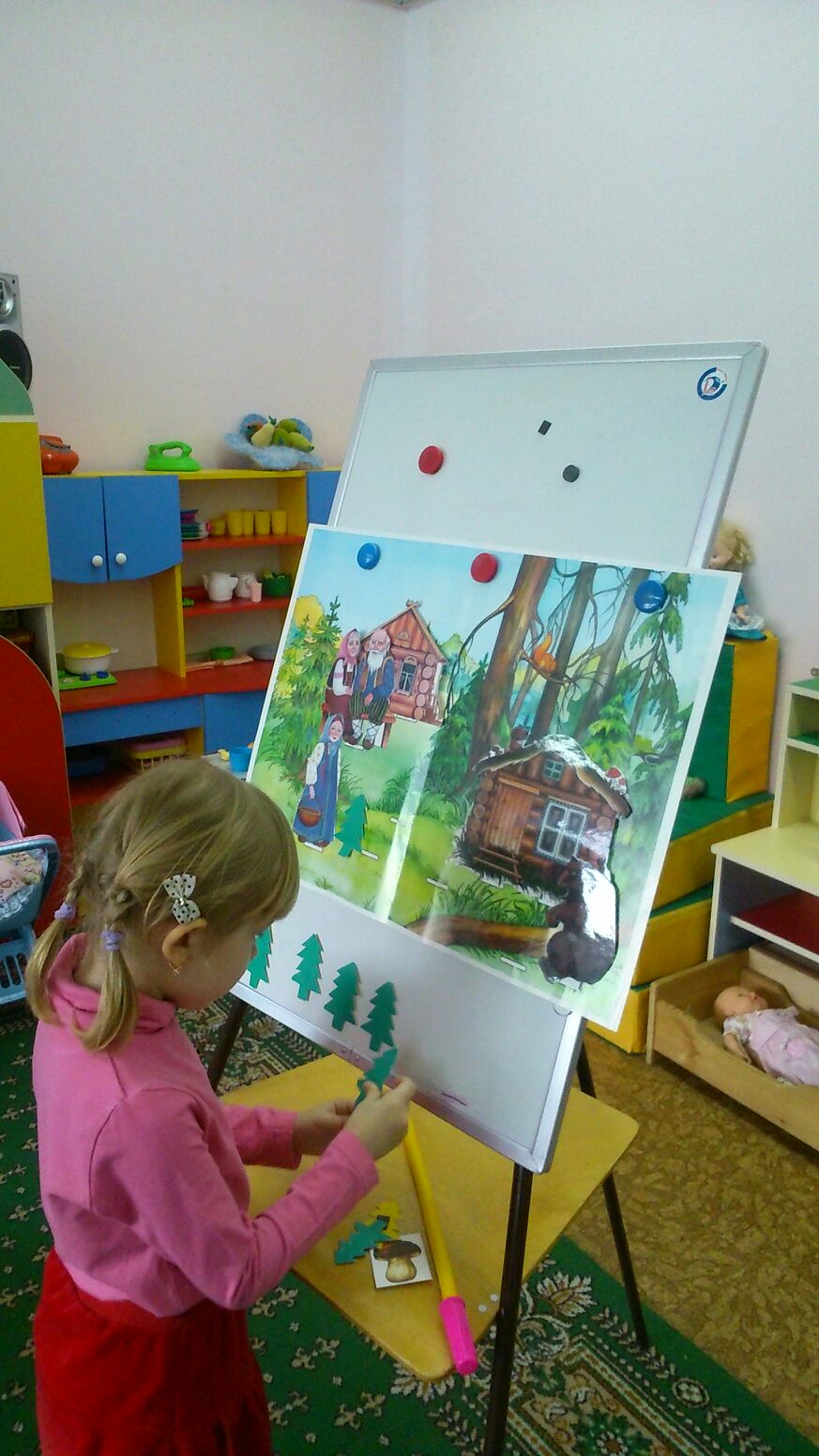 Занятие по рисованию нетрадиционным способом (ватные палочки) по сказке «Теремок».
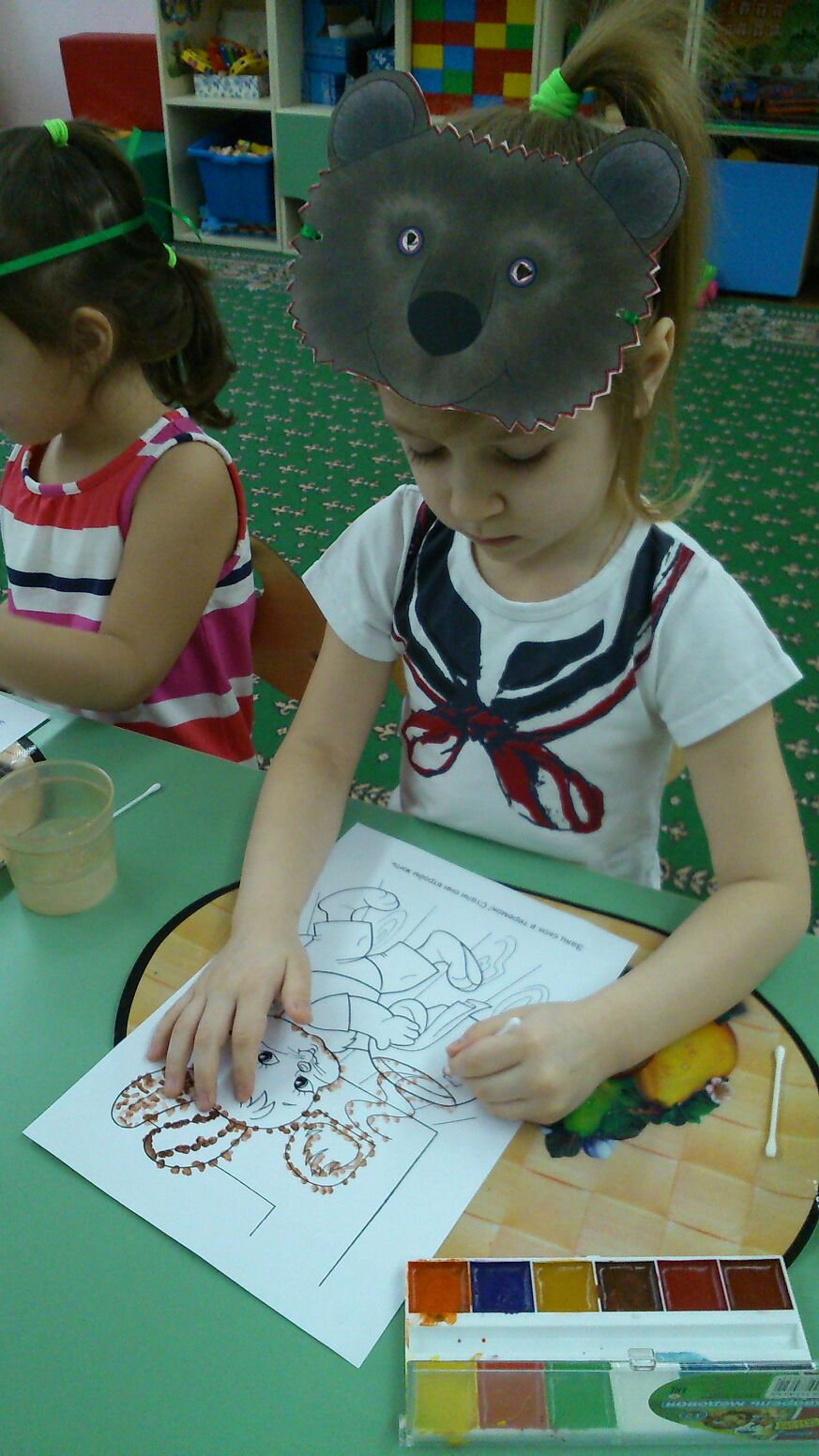 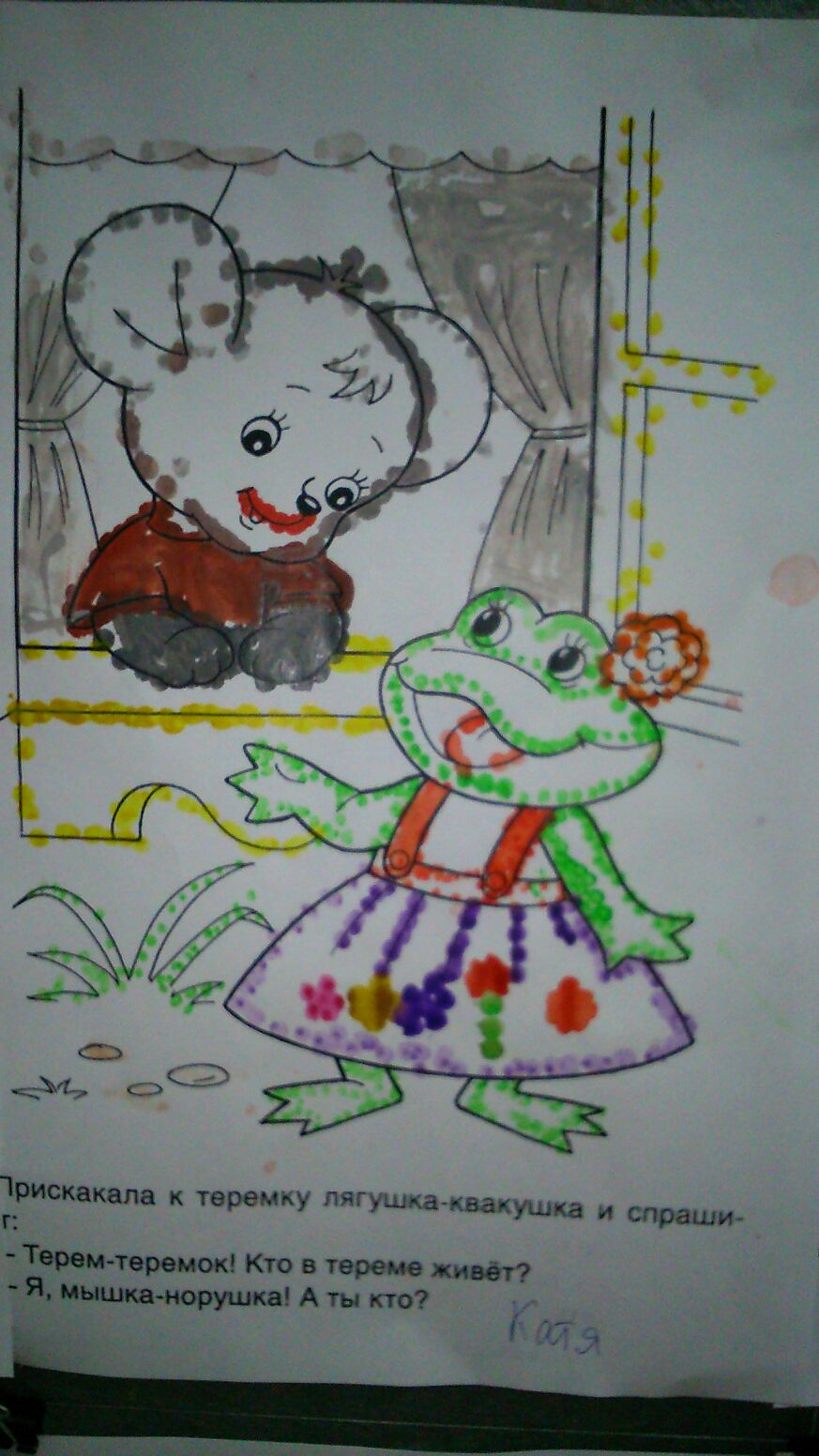 Дети с удовольствием перевоплощались в героев сказки «Теремок».
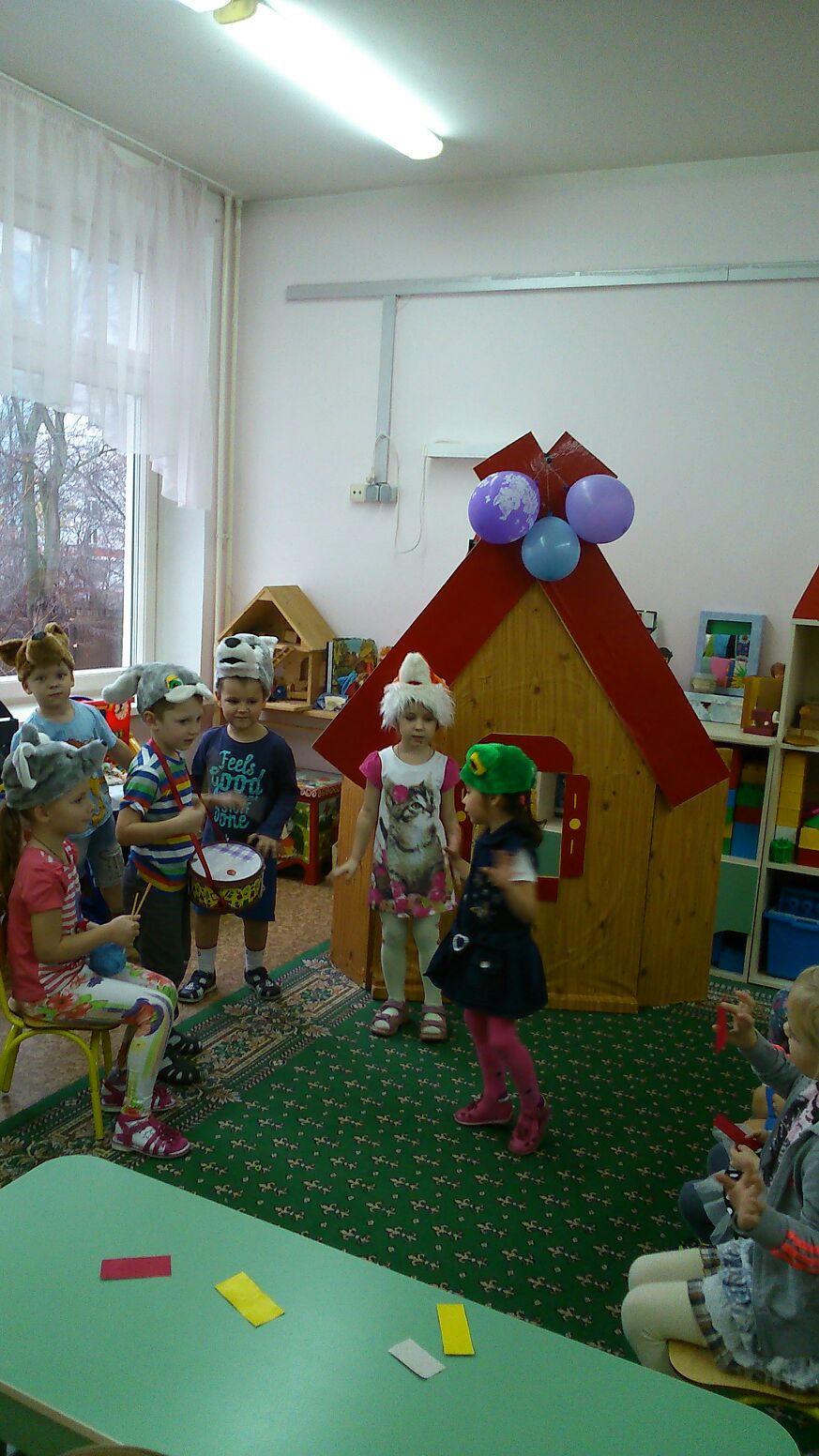 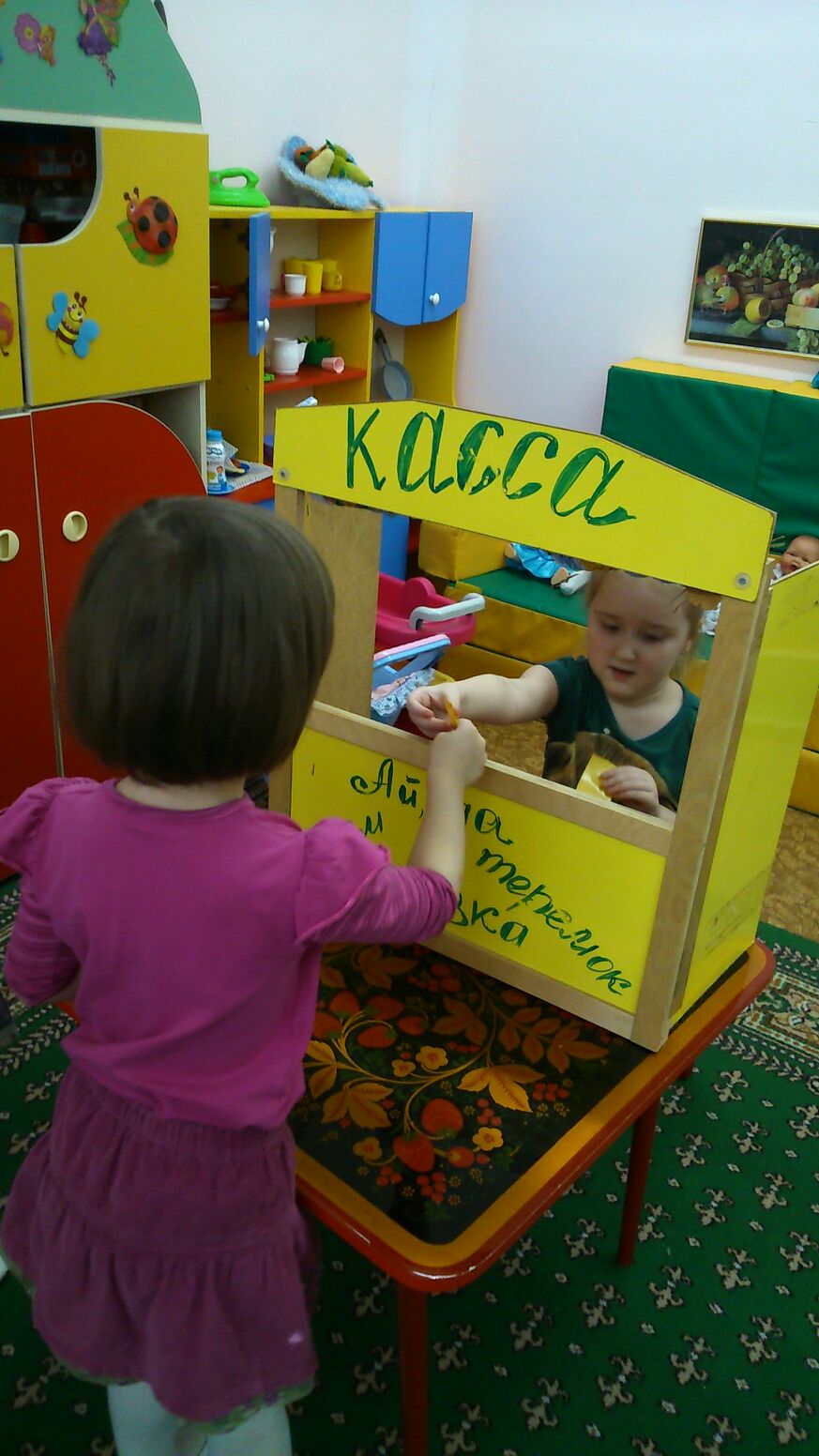 Дети с удовольствием знакомились с театром теней . Смотрели «Сказка о глупом мышонке».
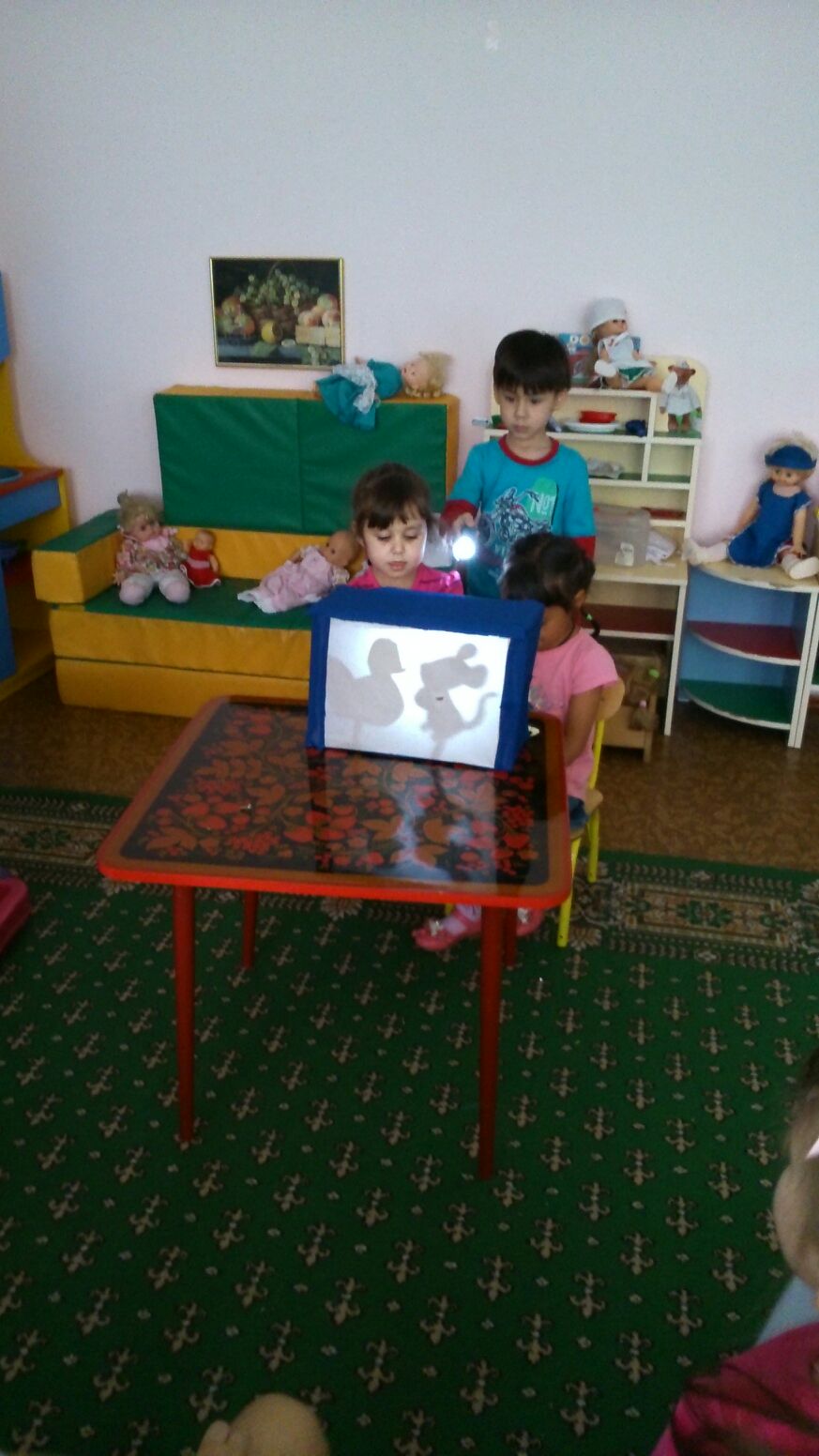 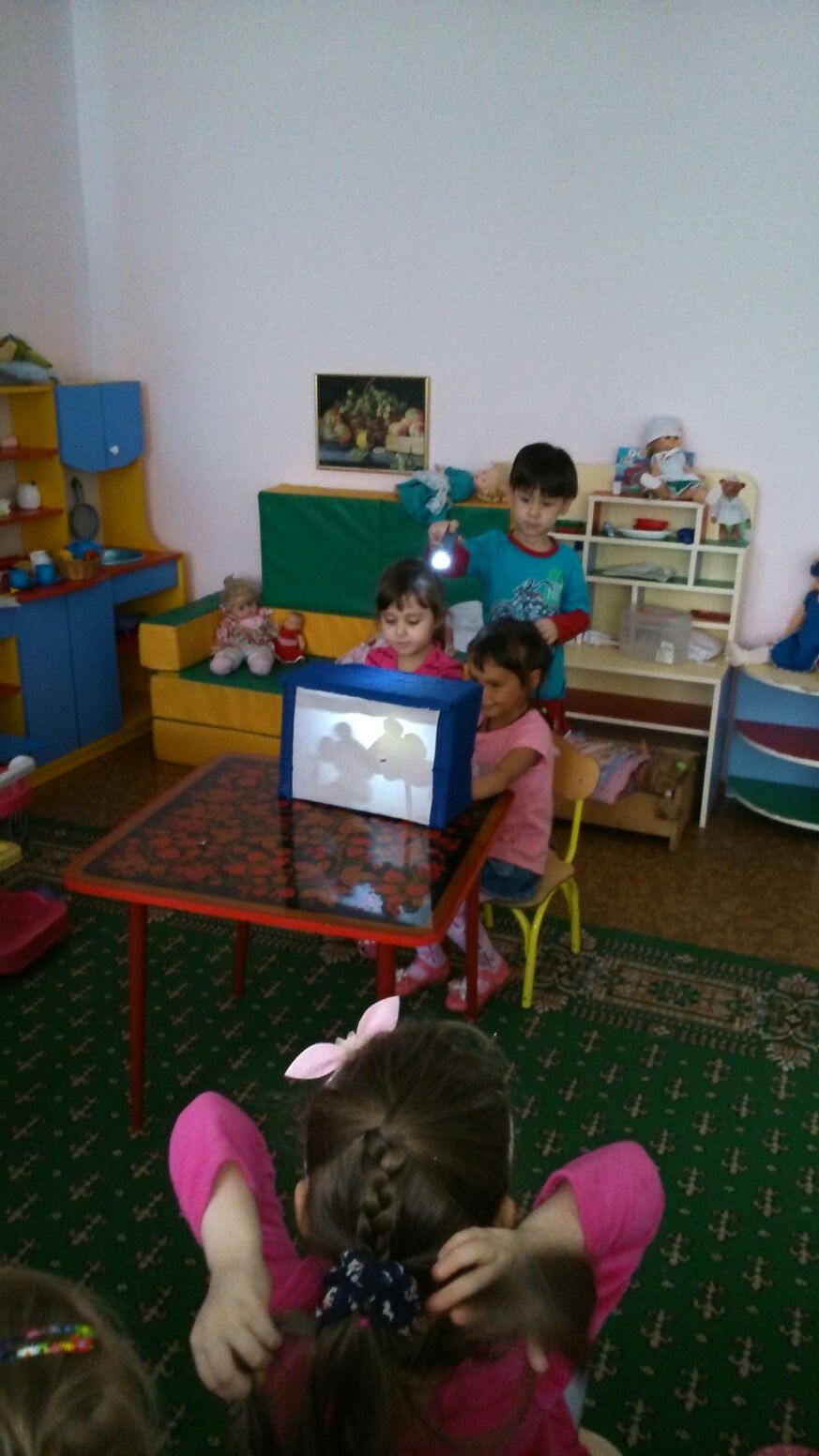 Дети узнали много нового о театре и зарядились позитивными эмоциями.
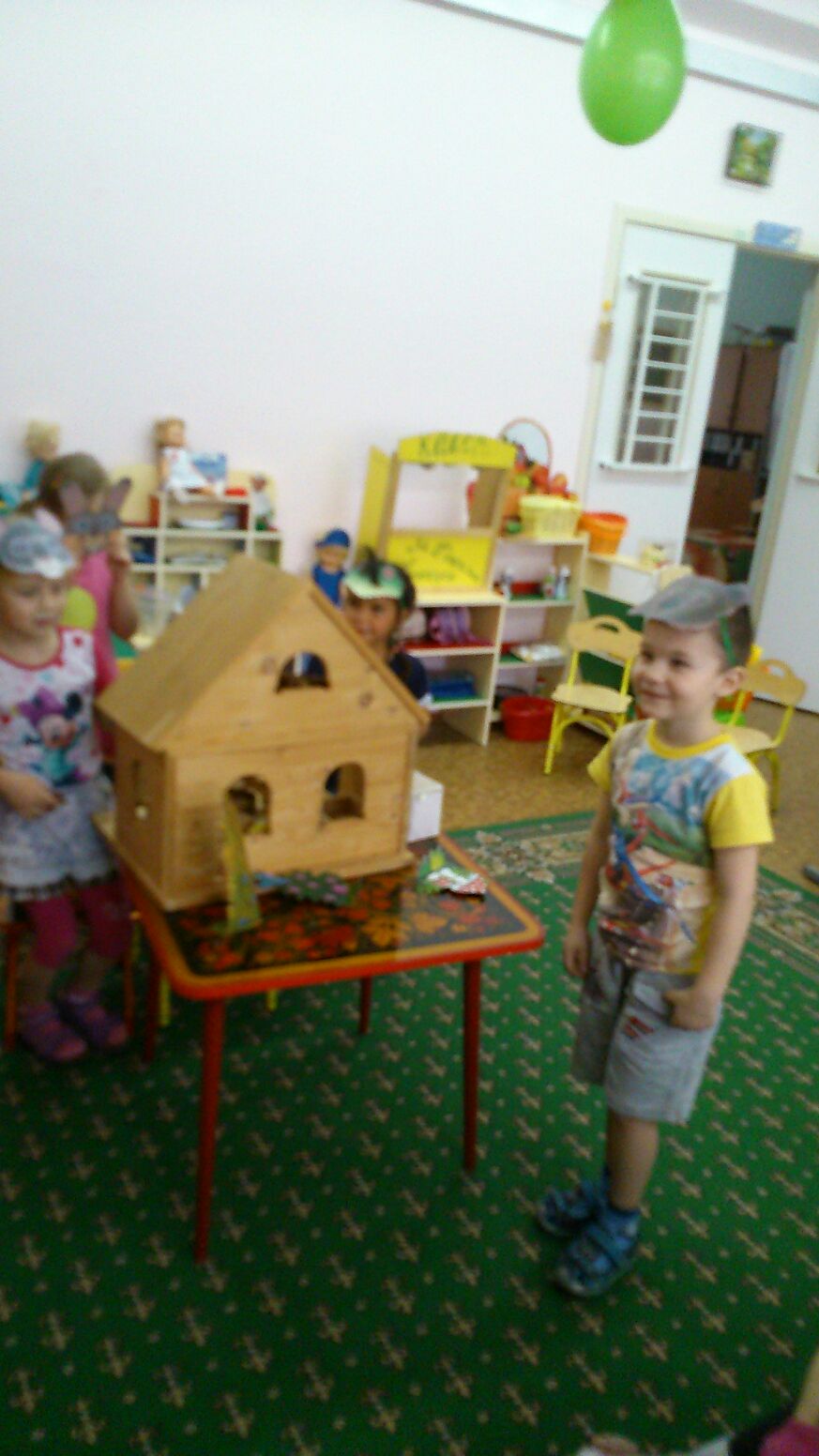